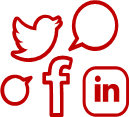 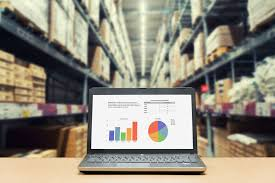 Adecco recrute un technicien/gestionnaire de stocks (H/F) en CDI dans une coopérative spécialisée dans la distribution de produits vétérinaire.
 c’est peut être vous ? 

Nous vous sollicitons afin de connaître votre situation. Si vous êtes intéressé(e) contactez-nous par mail, avec un CV actualisé. Vous n’êtes pas intéressé(e), n’oubliez pas d’en parlez autour de vous !
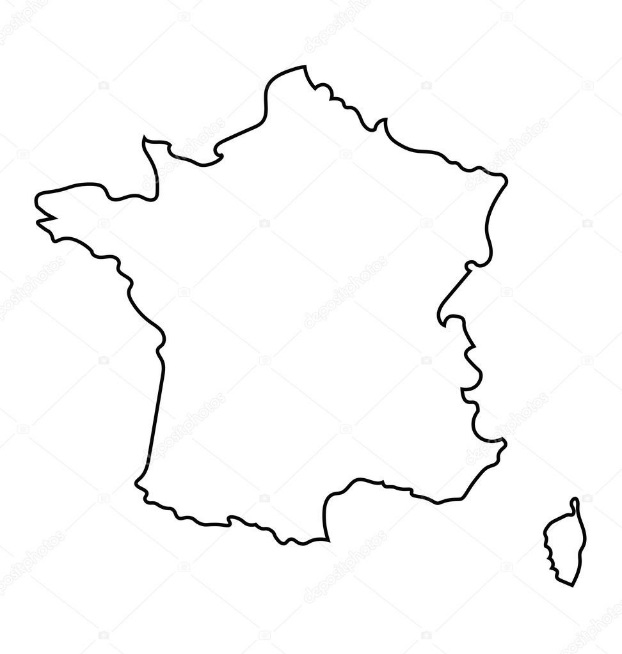 Votre Profil: 

Vous êtes de formation type Bac+2 logistique, gestion de stocks et vous justifiez d'expérience sur un poste similaire,
Vous maîtrisez l'anglais (intermédiaire),
Vous maîtrisez les outils informatique (notamment EXCEL),
Vous avez une aisance avec les chiffres et le calcul mental.


Poste à pourvoir en CDI
Situé entre Dinan et St Brieuc
Le poste

Sous la responsabilité du Directeur d’établissement :

Vous travaillez en collaboration avec le gestionnaire de stocks en poste chargé du management de la réception, et en lien avec les responsables d'équipe de l'établissement et les gestionnaires de stocks des autres établissements,
Vous assurez la gestion des stocks et des approvisionnements du site, 
Vous participez à la gestion centralisée des approvisionnements de l'ensemble des sites, 
Vous entretenez des relations étroites avec l'ensemble des laboratoires et fournisseurs. 


Informations complémentaires :
Poste en CDI 
Horaires de journée (du lundi au vendredi),
Rémunération : 1850€ sur 13 mois + intéressement+ RTT
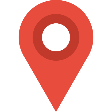 Poste à pourvoir sur le département des Côte d’Armor
Contact :
Emmanuelle Le Foll
emmanuelle.lefoll@adecco.fr